Перспективи використання біоінсектицидів(авермектинів) нового покоління для контролю чисельності шкідників капусти
Роботу виконала:
Швець Ангеліна Іванівна
учениця 9 класу, ОЗ «Білоусівський ліцей»
Дністровського району Чернівецької області
Вихованка секції «Індивідуальна робота еколого-біологічного напряму з обдарованими дітьми» ОЗБШ Чернівецького ОЦЕНТУМ
 
Керівник:
Дорофей Марія Семенівна
заслужений вчитель України 
вчитель біології
 
Науковий керівник:
Хлус Лариса Миколаївна
заступник директора з НМР
КЗ ЧОЦЕНТУМ,
кандидат біологічних наук,
доцент
Захист овочевих культур
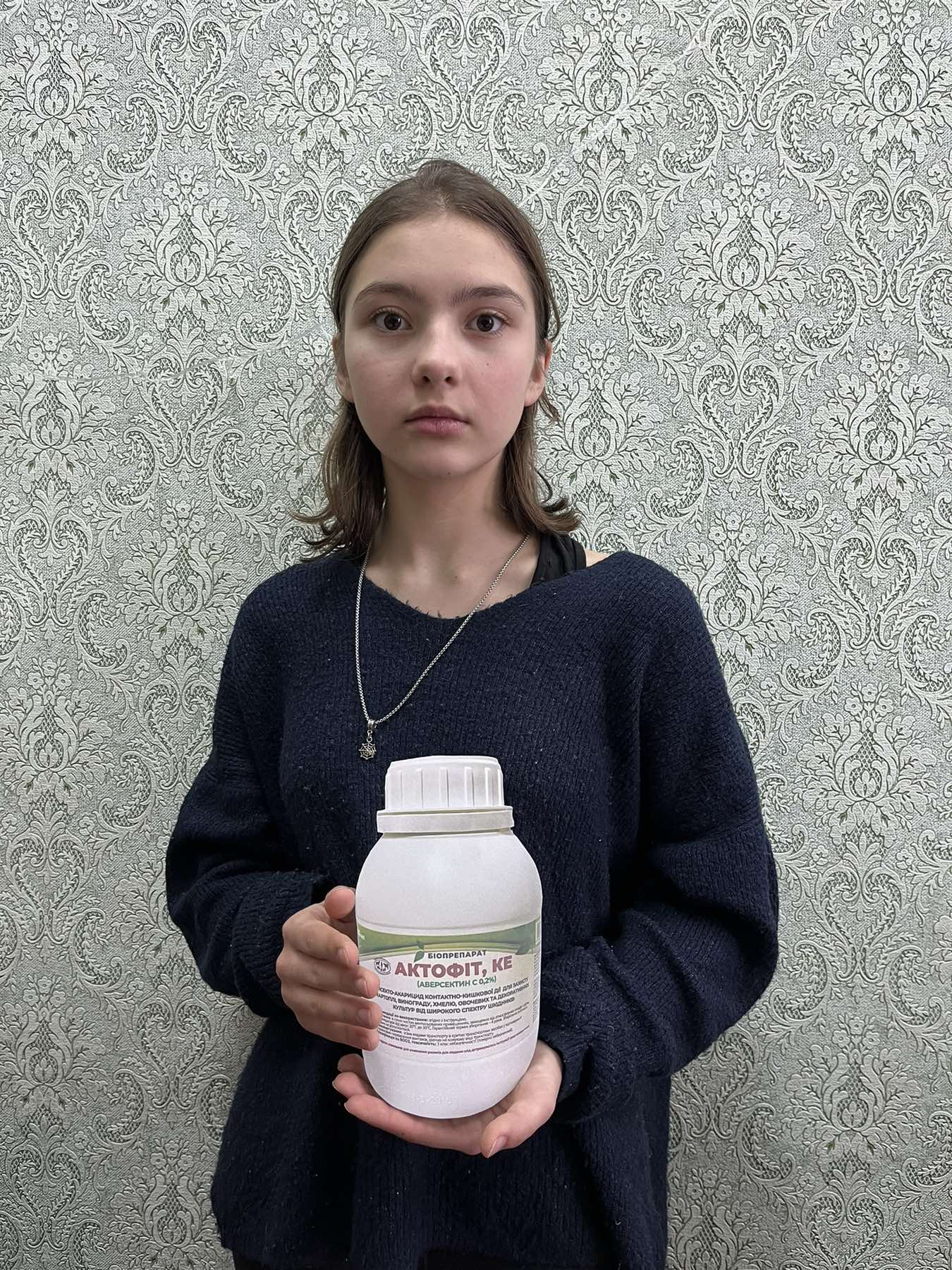 Видовий склад  фітофагів капусти
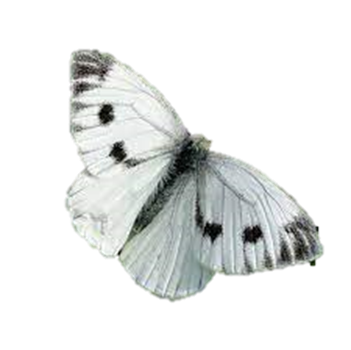 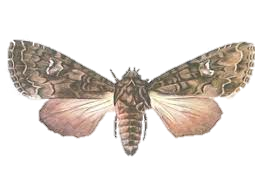 Капустяна совка
Капустяний білан
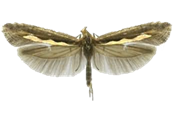 Капустяна міль
Рис. 3.1.1.Фенологічний календар розвитку капустяної молі на рослинах капусти протягом 2023 року с. Білоусівка
Умовні позначення: «+» - доросла комаха (імаго); «●» - яйце; «-» - личинки; «0» - лялечка.
Таблиця 3.5.1Фенологічний календар розвитку капустяного білана на рослинах капусти протягом 2023 року с. Білоусівка
Умовні позначення: «+» - доросла комаха (імаго); «●» - яйце; «-» - личинки; «0» - лялечка.
Рис. 3.3.1.Фенологічний календар розвитку капустяної совки на рослинах капусти протягом 2023 року с. Білоусівка
Умовні позначення: «+» - доросла комаха (імаго); «●» - яйце; «-» - личинки; «0» - лялечка.
Таблиця 3.5.1Облік заселеності та пошкодженості рослин капусти сорту «Білосніжка» личинками шкідників на присадибній ділянці (контрольна ділянка) с. Білоусівка 2023 р.
Таблиця 3.4.1Фенологічний календар розвитку пізньостиглого сорту капусти «Білосніжка» на присадибній ділянці с. Білоусівка протягом 2023 року
Таблиця 3.4.2Середні біометричні показники росту рослин капусти сорту Білосніжка у фазі технічної стиглості на території с. Білоусівка протягом 2023 року
У результаті проведених нами біометричних показників росту рослин капусти, як видно із табл. 3.4.2 найвищі показники мали рослини з дослідної ділянки.
Таблиця 3.6.1Облік наявності шкідників на посівах капусти пізньостиглого сорту «Білосніжка» дослідної ділянки на території с. Білоусівка 2023 р.
Таблиця 3.7.1Вплив біоінсектицида Актофіта на врожайність капусти пізньостиглого сорту «Білосніжка»
Висновки
У процесі проведених нами фенологічних спостережень досліджено видовий склад та сезонну динаміку чисельності основних фітофагів капусти. 
На основі отриманих нами результатів виявили, що найвищу ефективність біопрепарат проявляє на третій день після обробки рослин. Середній бал для імаго становив – 87,5%, відповідно у личинок – 91,6%. 
У процесі досліджень виявили, що використання біоінсектицида (Актофіт) забезпечило приріст врожаю 3,86 рази в порівнянні з контролем, де не проводили жодної обробки засобами захисту рослин.